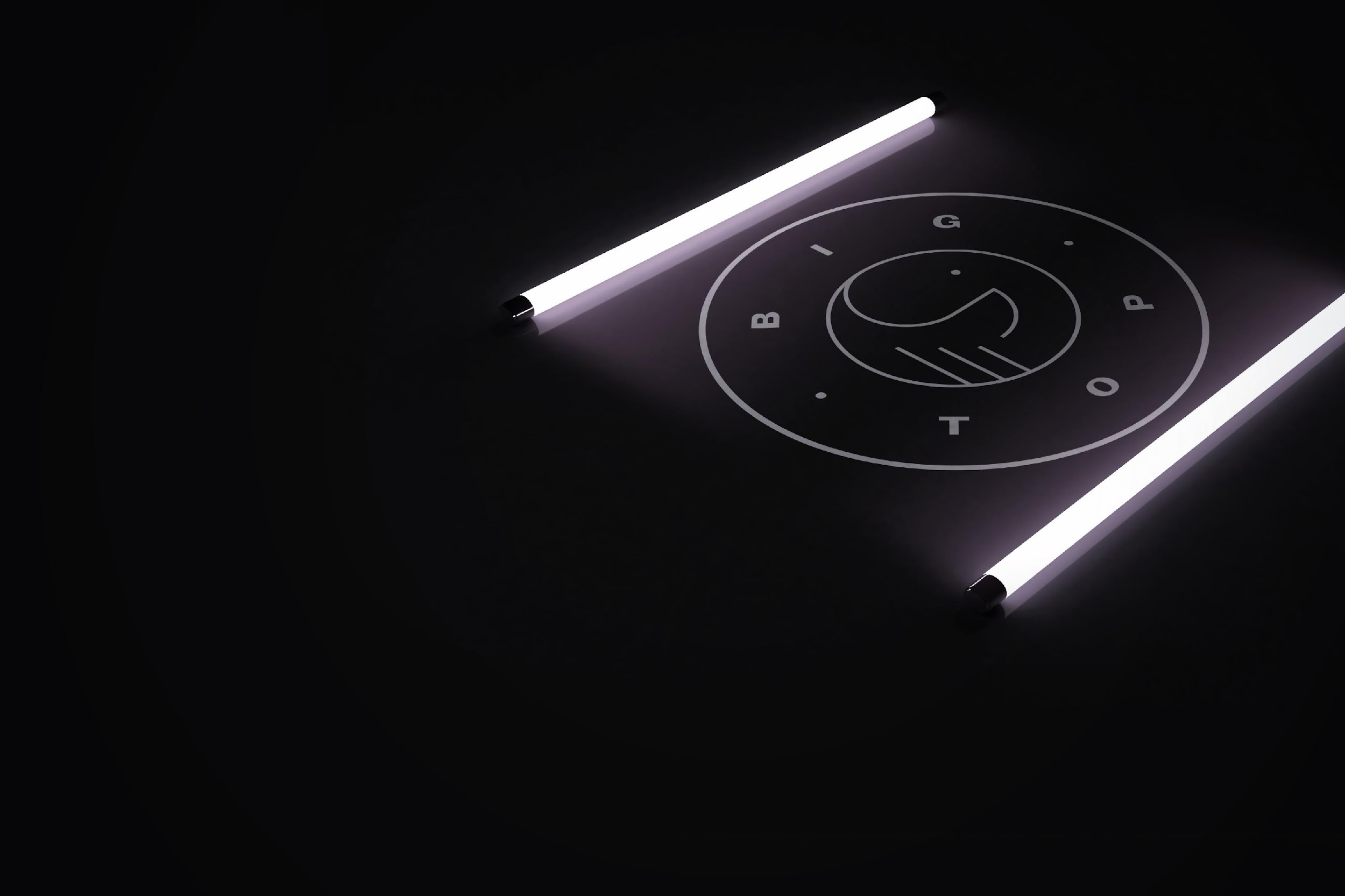 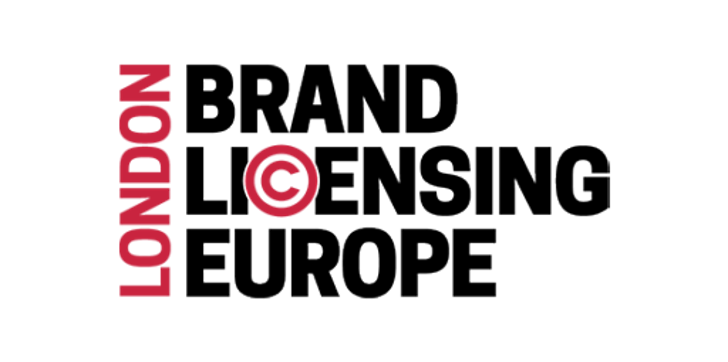 FIRST TIME EXHIBITOR PR PACK
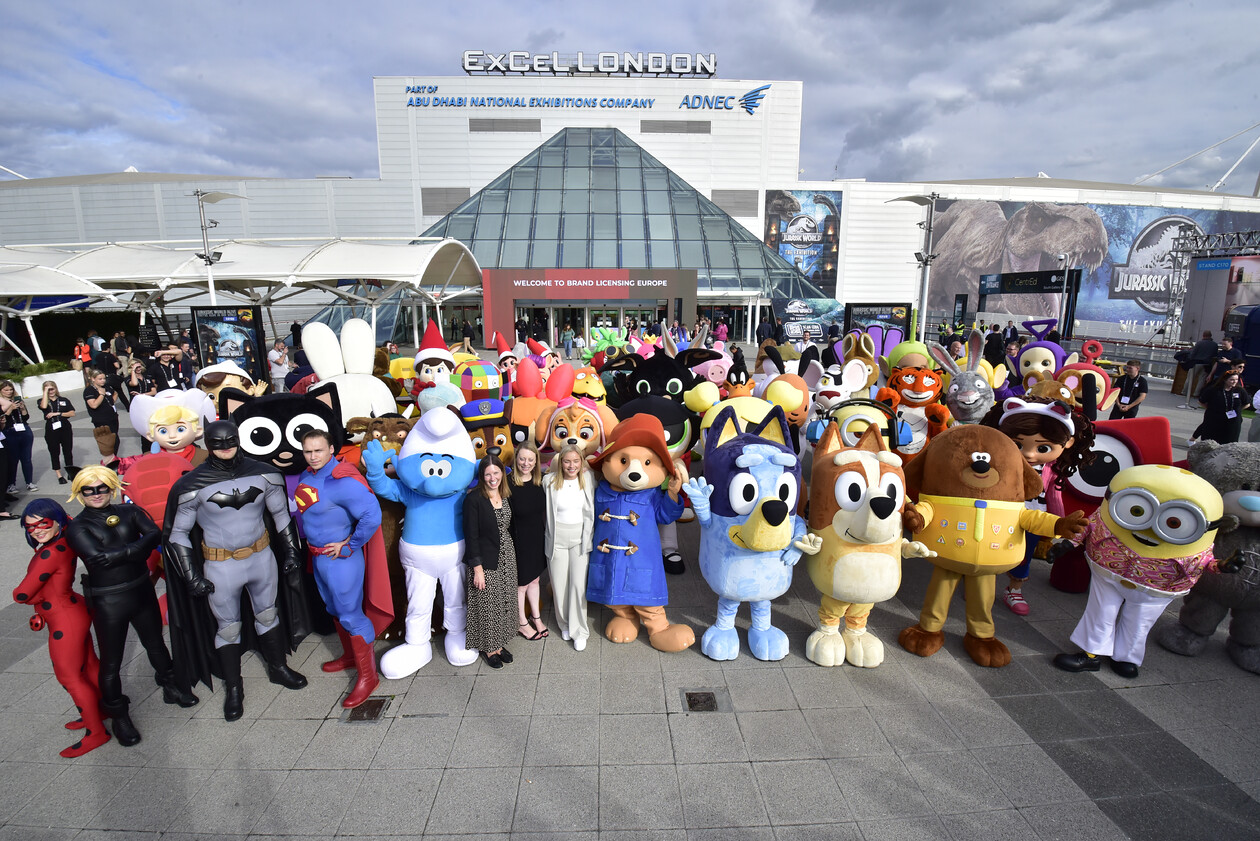 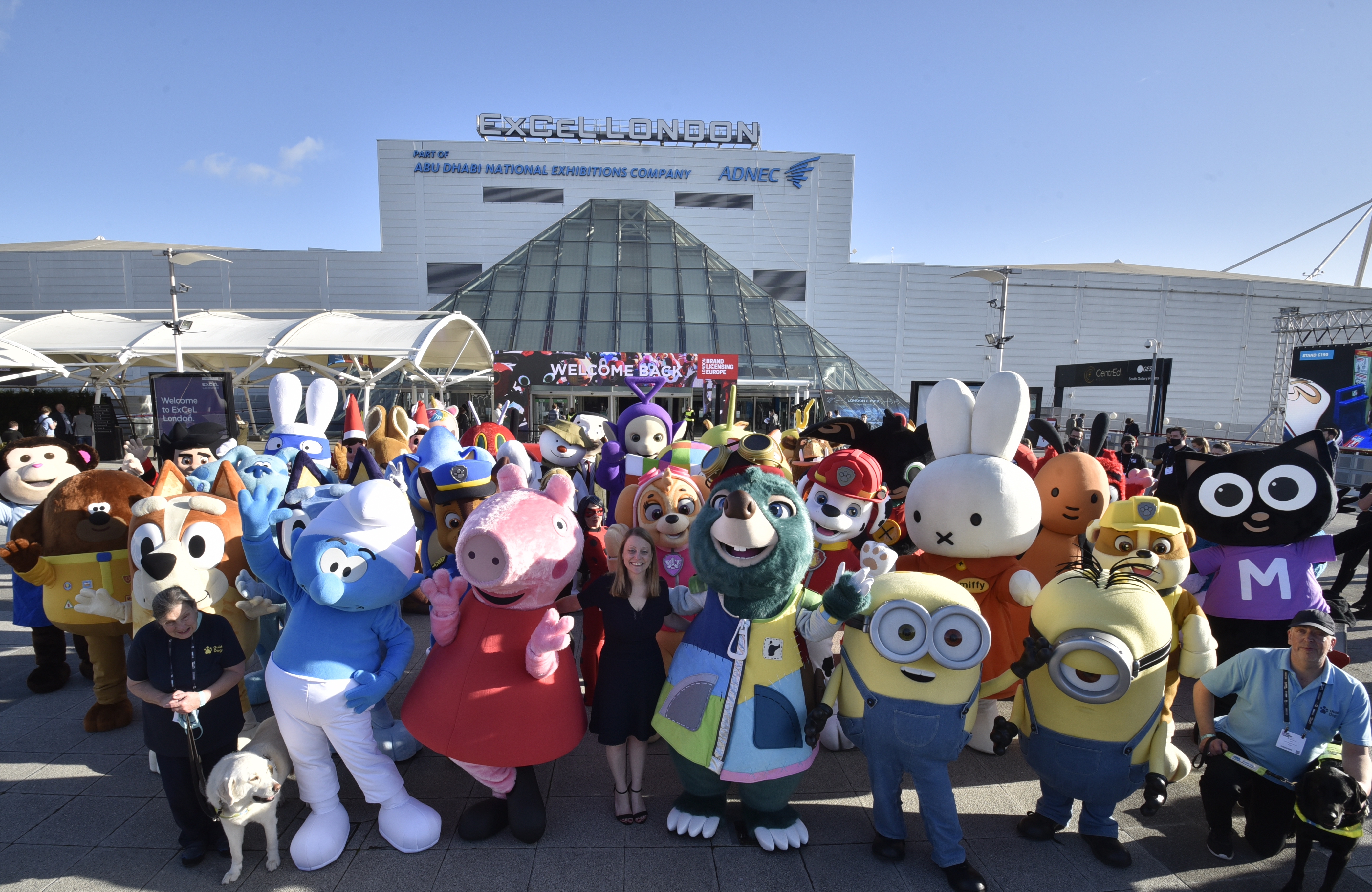 LET'S GET YOU SOME FREE PR

Journalists from influential publications cover Brand  Licensing Europe each year, including from all over Europe, the UK and North America. 

As a first-time exhibitor at BLE, journalists want to hear more about you, and we can get you free media coverage before and during BLE 2024.
All you need to do is tell us all about your business and the brands you work with, and we will work with you (for free) to make telling your story as easy as possible.
THIS IS A FREE OPPORTUNITY. 
BIG TOP IS BLE's OFFICIAL PR AGENCY.
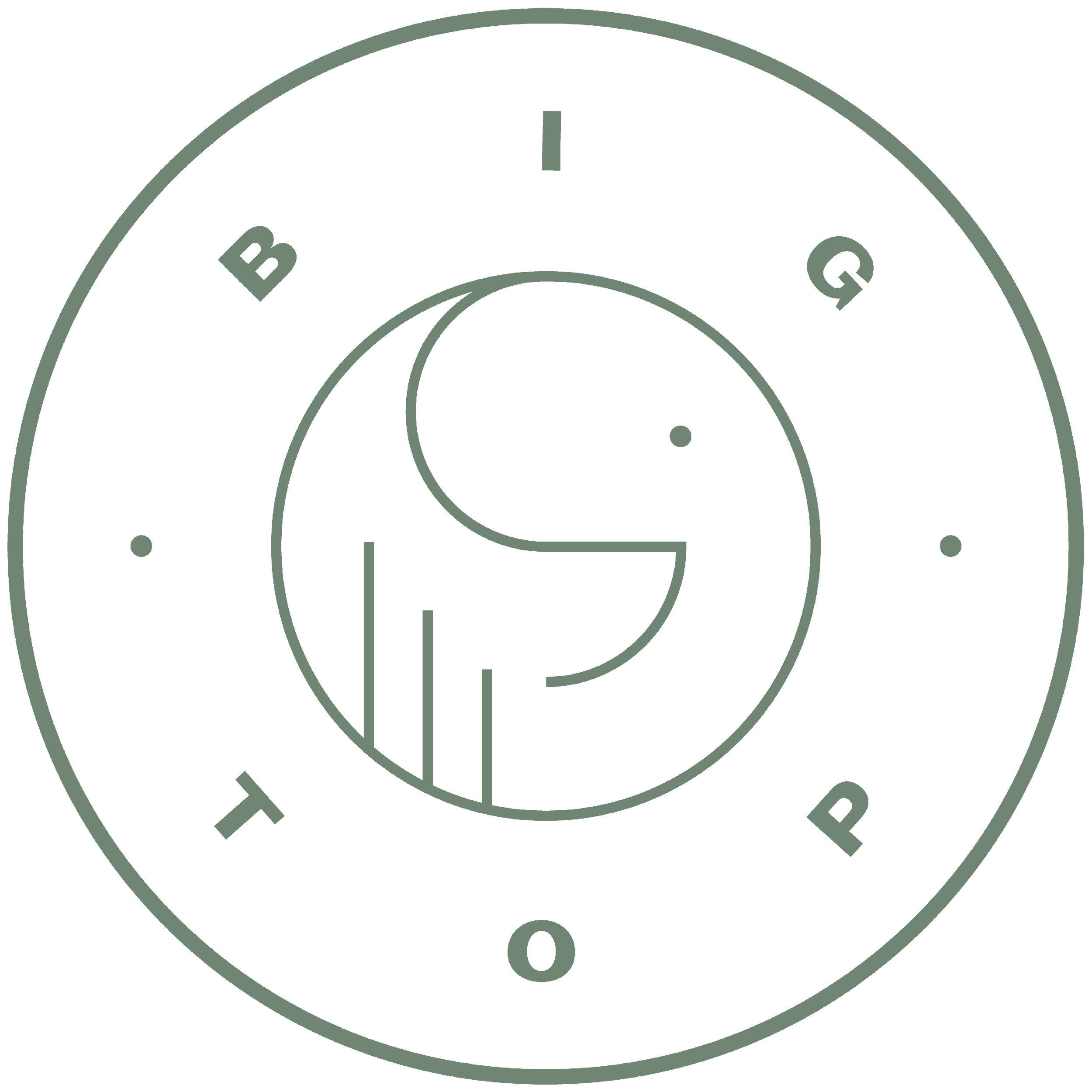 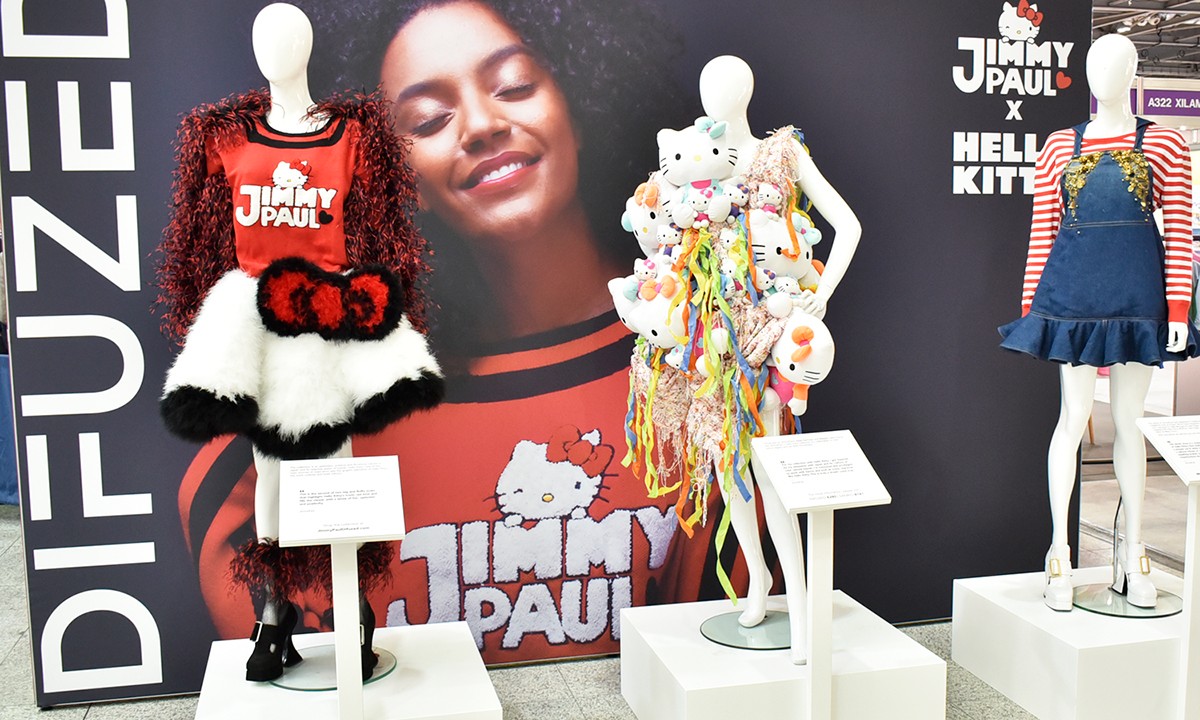 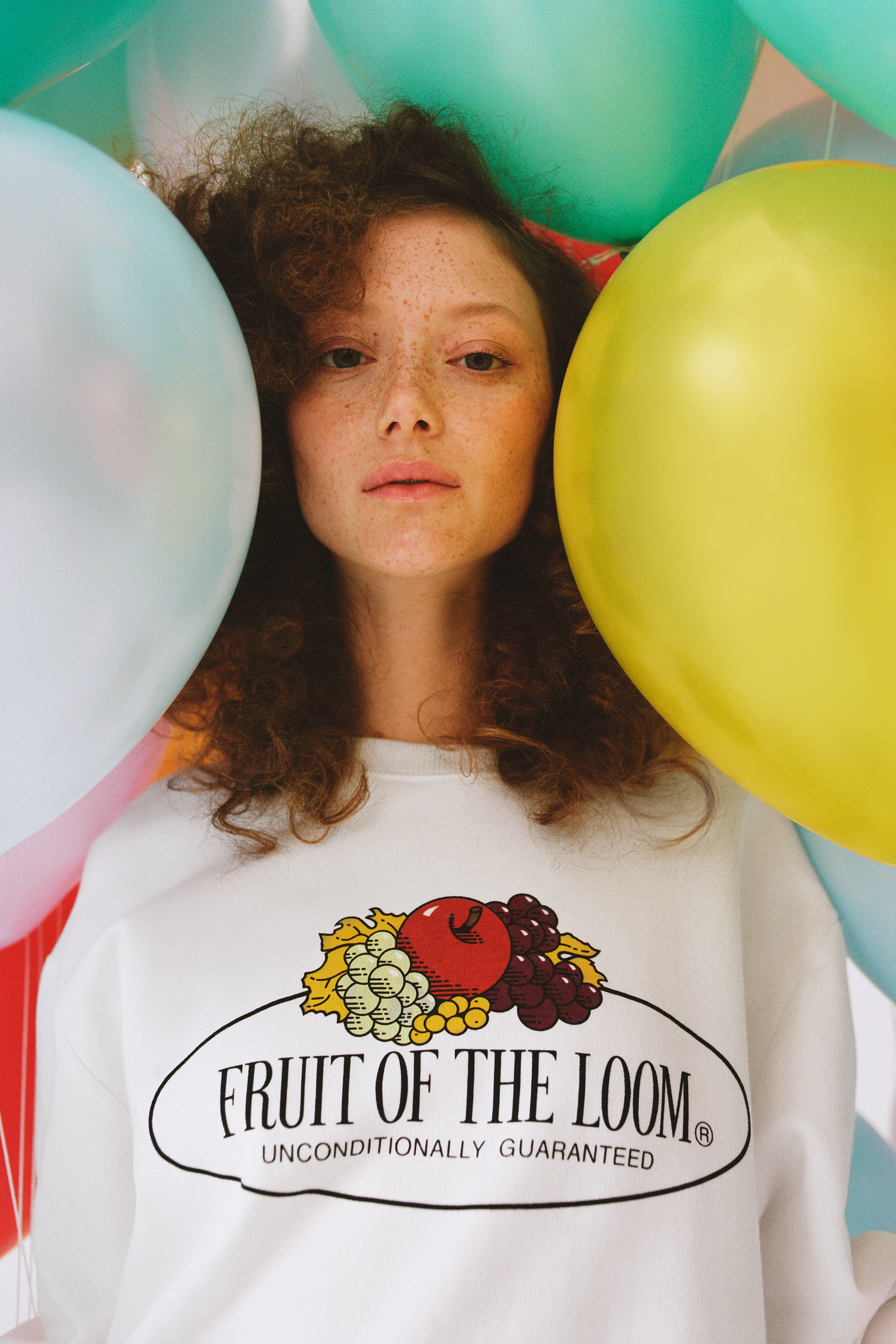 IT’S QUICK AND EASY

The plan is to work with you to write an interview or Q&A to get you media coverage in: 

Licensing media in Europe, UK and North America, including License Global 
Business media based on the categories you work with – e.g. gifts, toys, homeware, video games
You will be able to approve all of the copy and can we may even be able to help you craft comments and quotes.
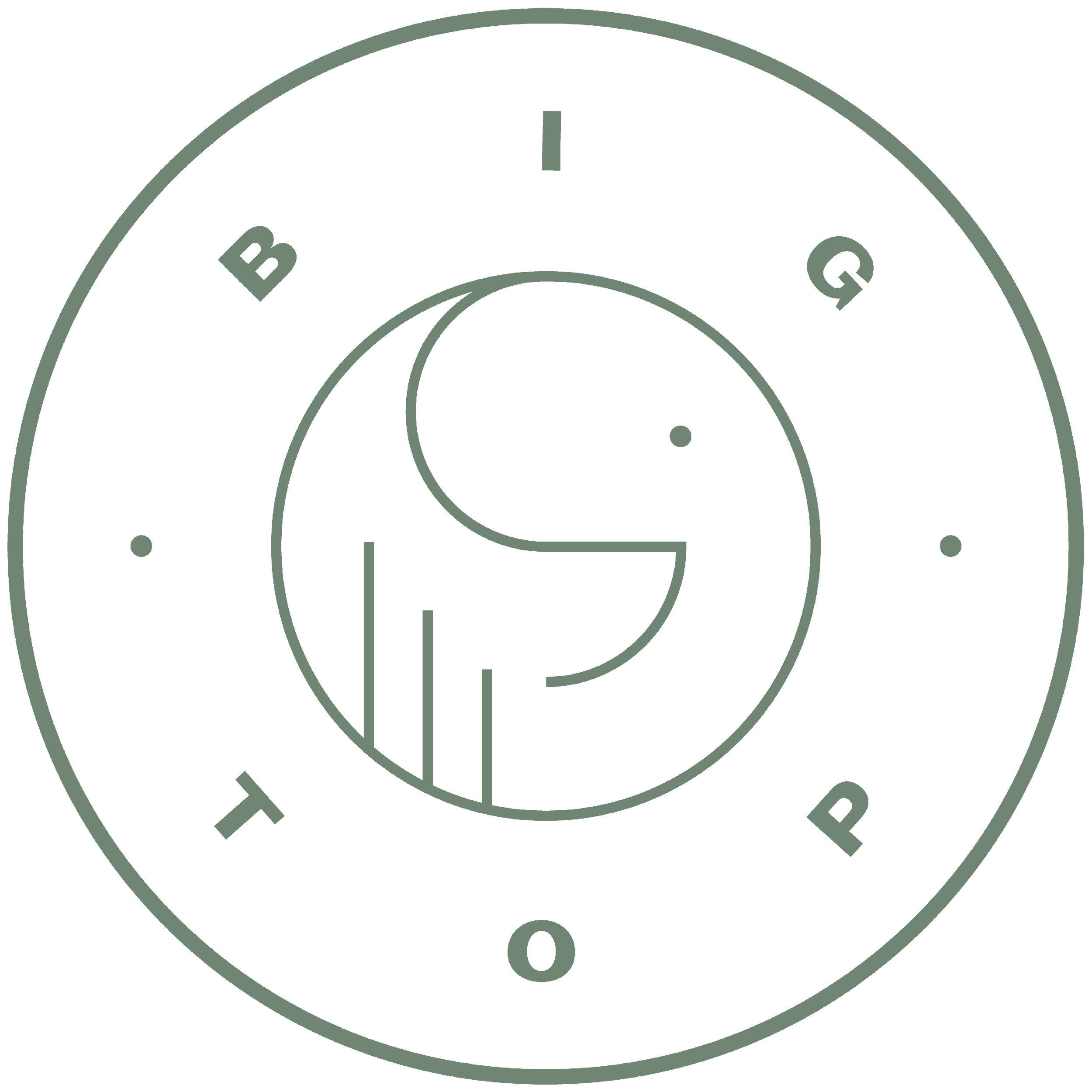 SEE YOUR BRANDS IN THE MEDIA FOR FREE
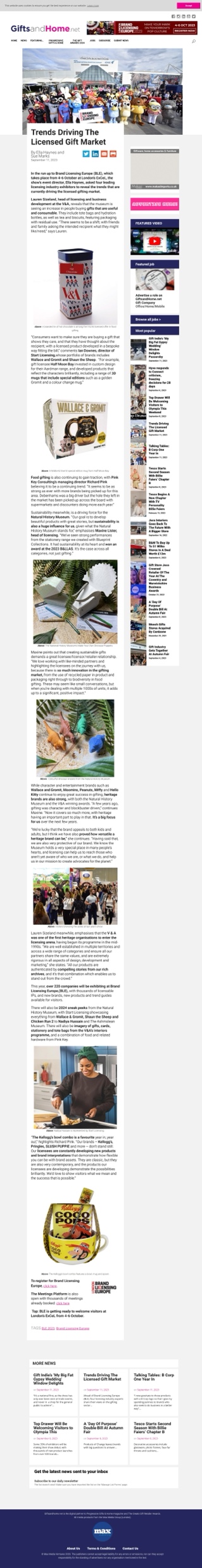 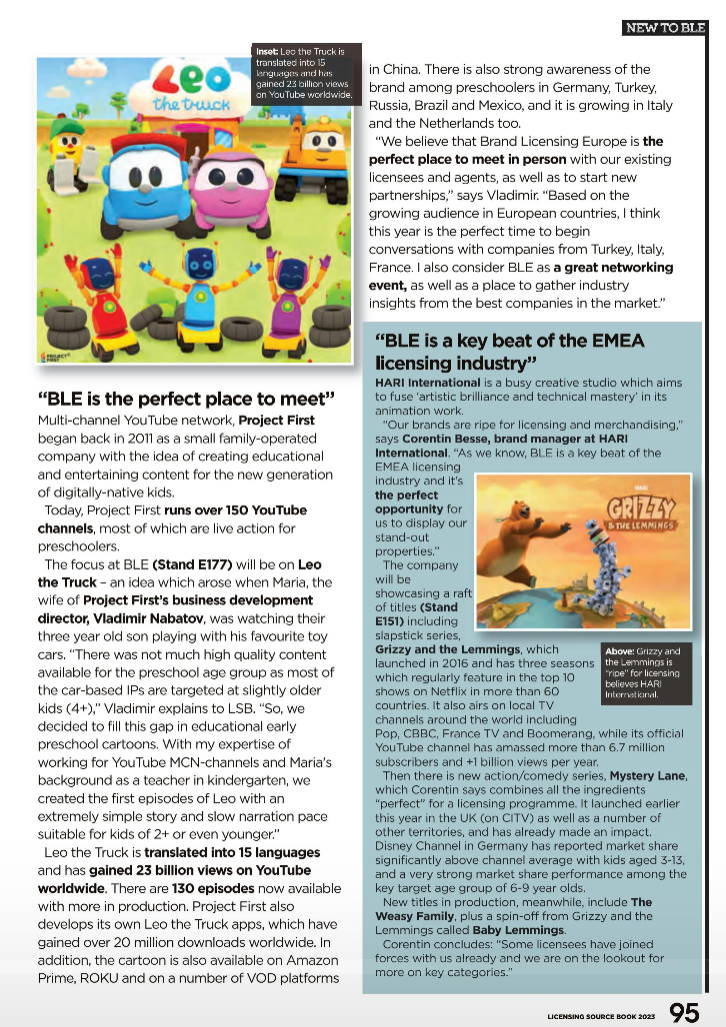 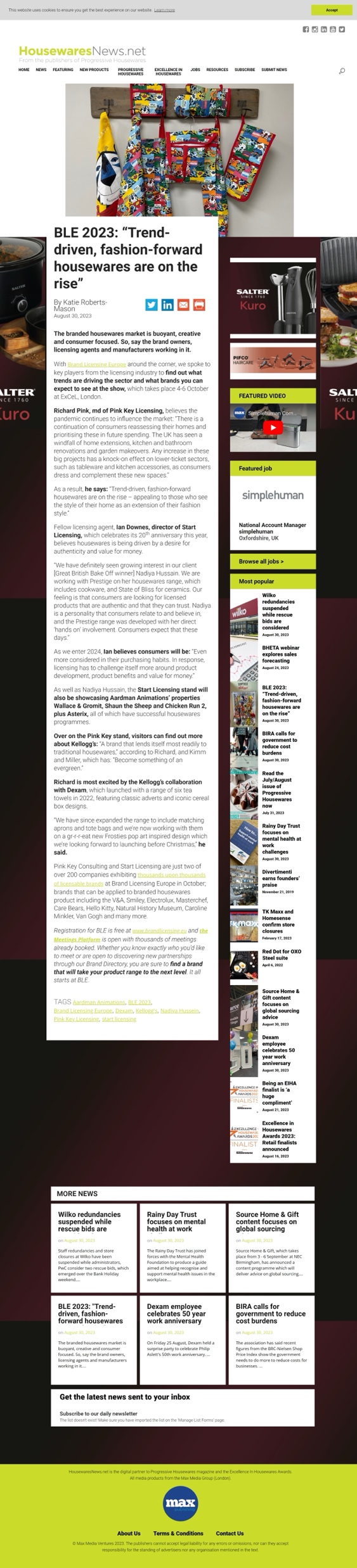 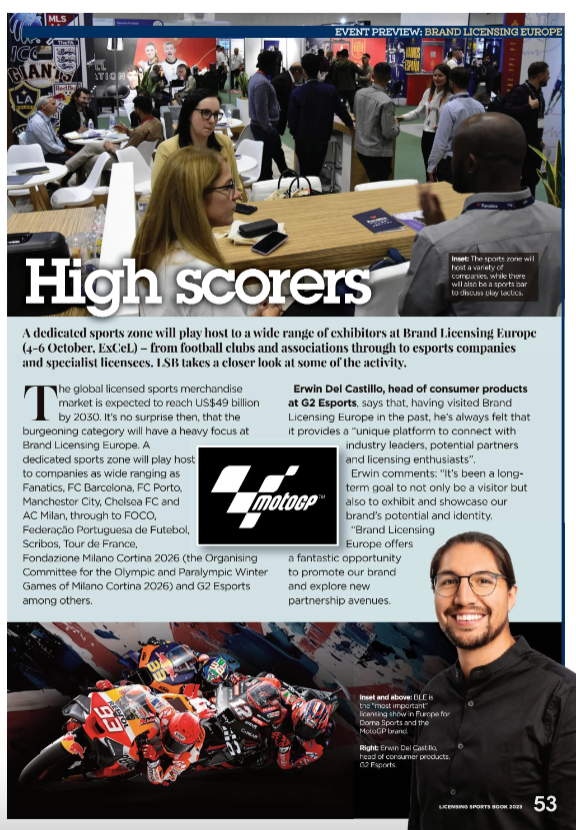 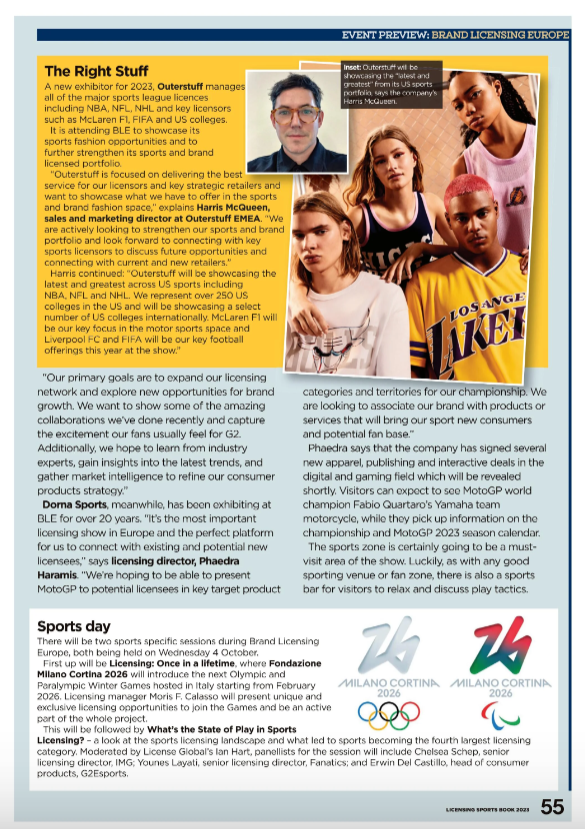 ANSWER THESE QUESTIONS TO GET STARTED
We hope you want to get involved – we’d love to help. And remember, this is completely free for BLE exhibitors. 

Next step: answer these questions and email them to Charlie Le Rougetel at charlie@bigtop-pr.co.uk
Would you like to take part in media interviews before and at BLE? Yes/No
Do you want to write/contribute to thought leadership articles before BLE?  Yes/No
Do you want to meet journalists at the show? Yes/No
Tell me about your business and the brands you work with. 
You’re new to BLE – welcome! Why have you decided to exhibit?
What can licensees and retailers expect to see on your stand? 
Are you launching new brands, products and announcing any news at BLE?
If so, what is it, who is it for why should licensees and retailers be excited by it?  
Is there anything else you’d like to tell us about yourself?
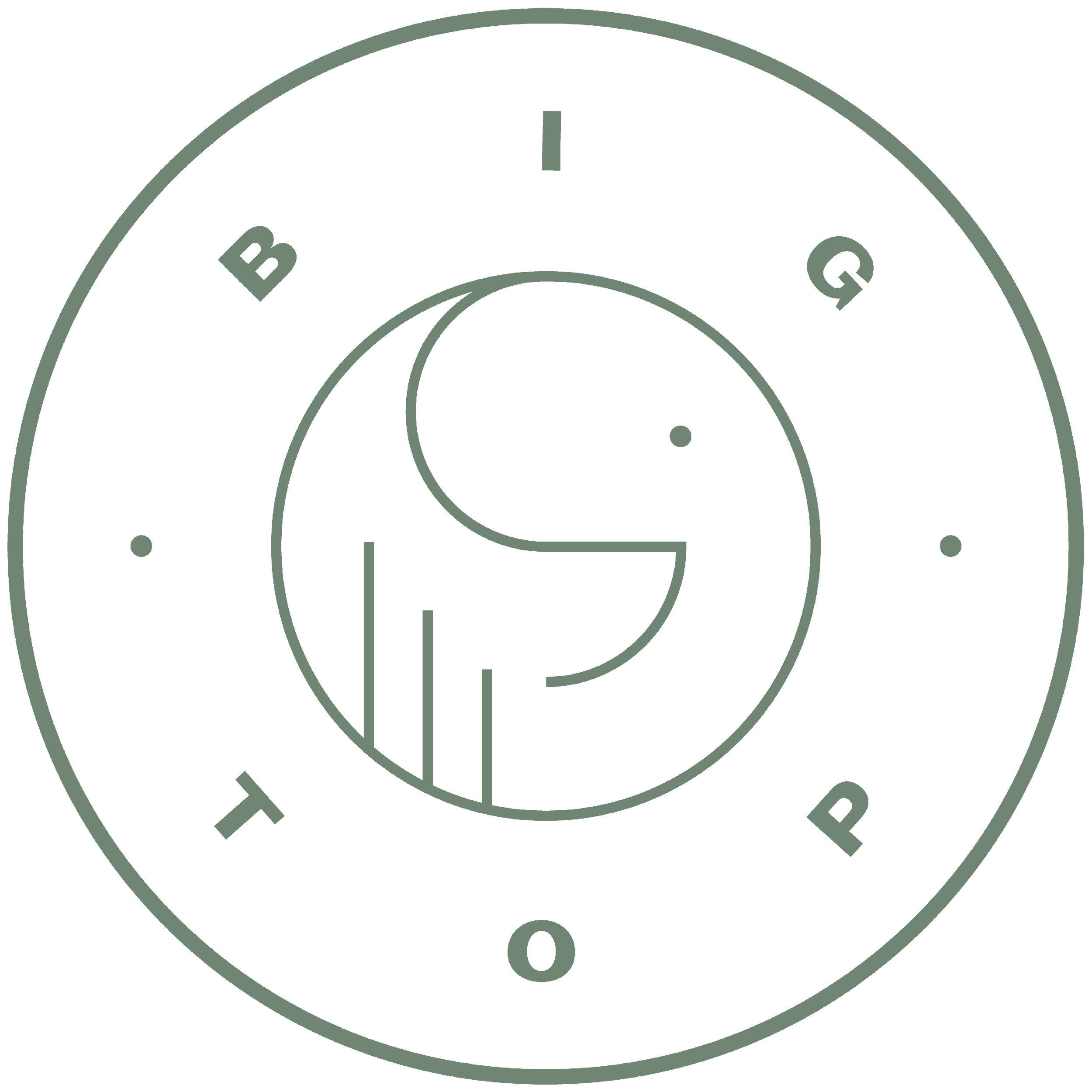 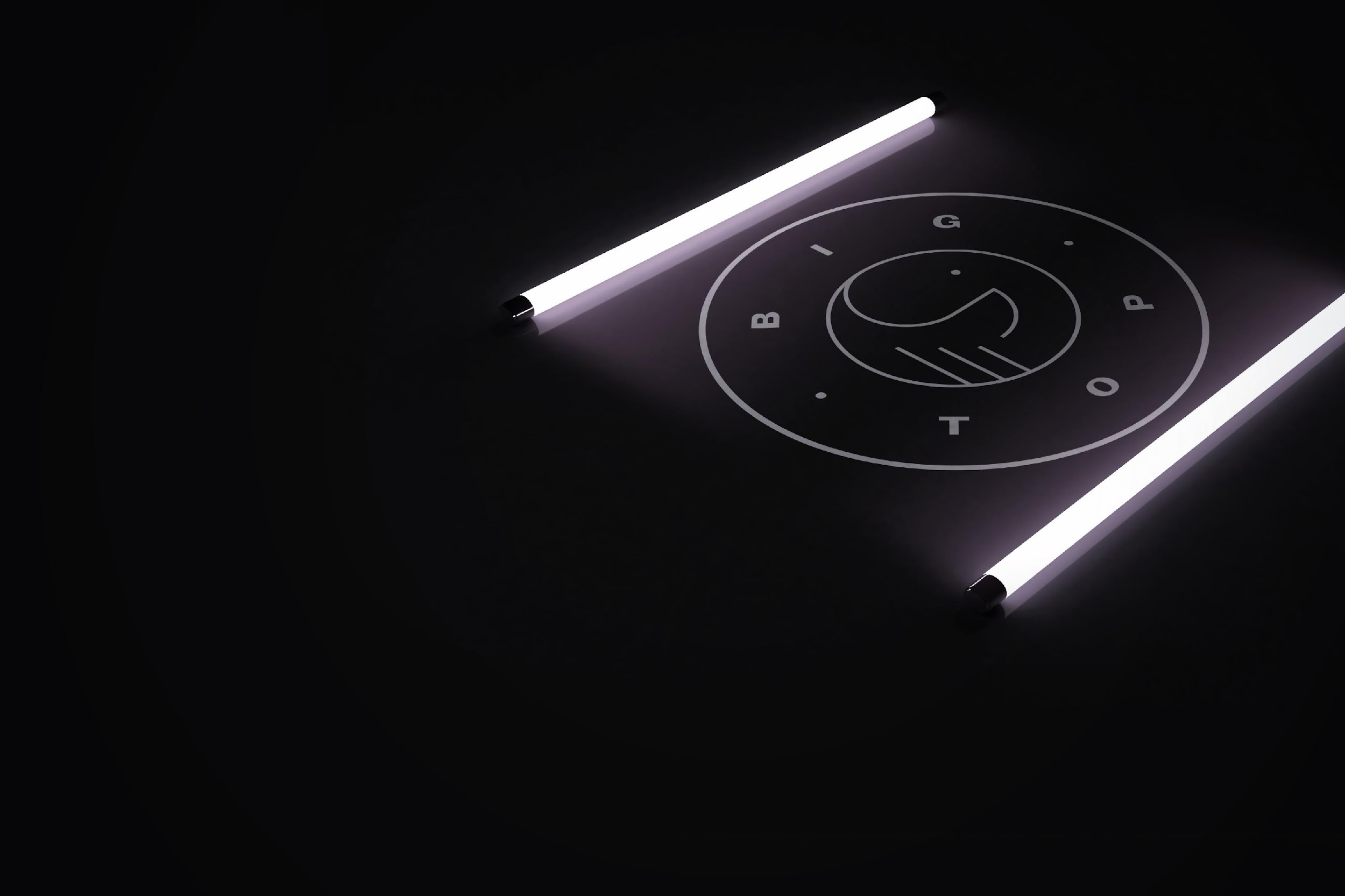 BIGTOP
CHARLIE@BIGTOP-PR.CO.UK
07736 330676